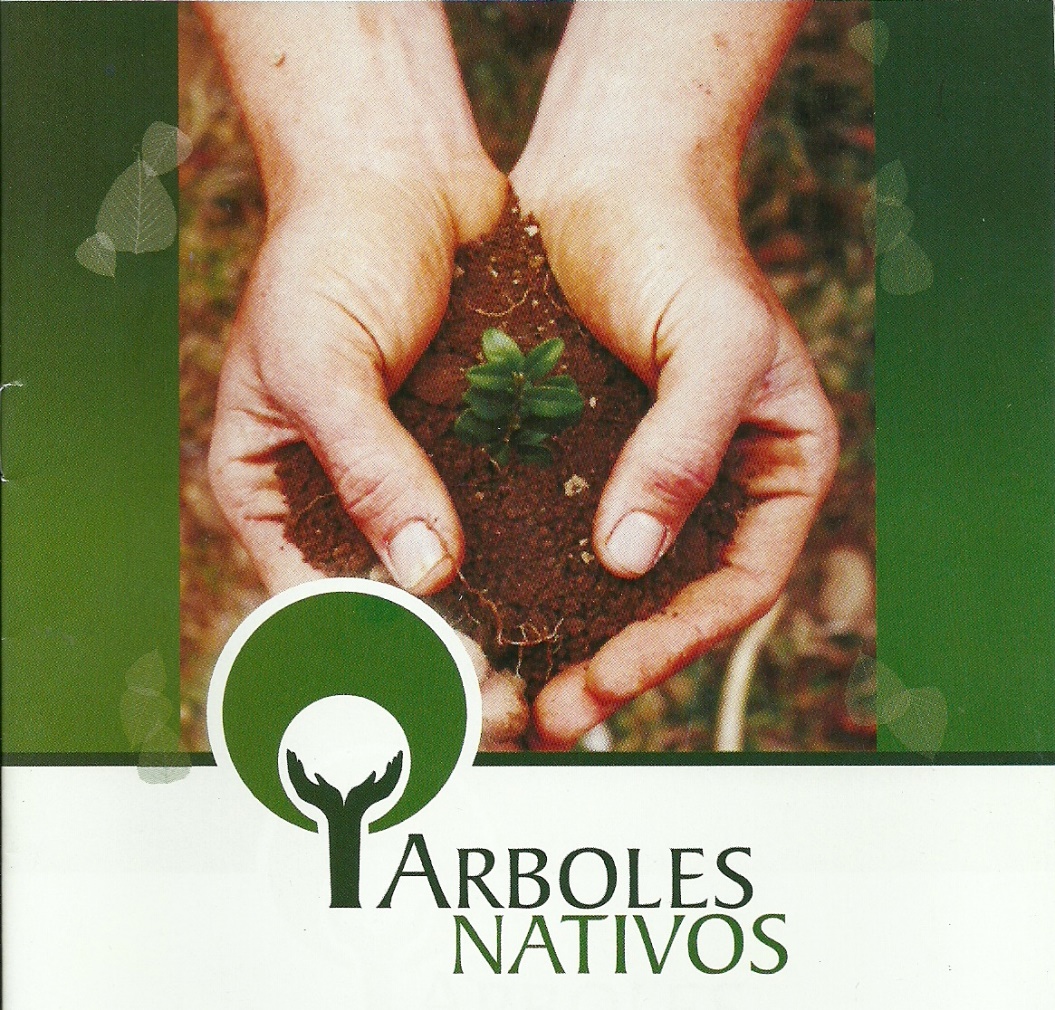 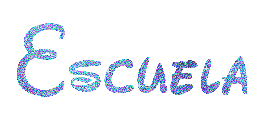 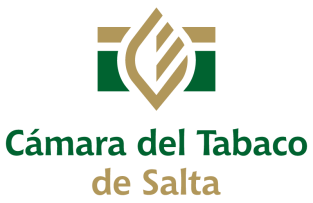 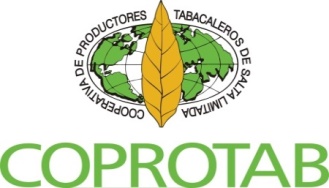 5 de junio día mundial del 
MEDIO AMBIENTE
El Día Mundial del Medio Ambiente fue establecido por la Organización de las Naciones Unidas (ONU) en su resolución, el 15 de diciembre de 1977.
Los Objetivos de Desarrollo Sostenible (ODS) se gestaron en la Conferencia de las Naciones Unidas sobre el Desarrollo Sostenible, celebrada en Río de Janeiro en 2012. El propósito era crear un conjunto de objetivos mundiales relacionados con los desafíos ambientales, políticos y económicos con que se enfrenta nuestro mundo
COMPROMISO MUNDIAL
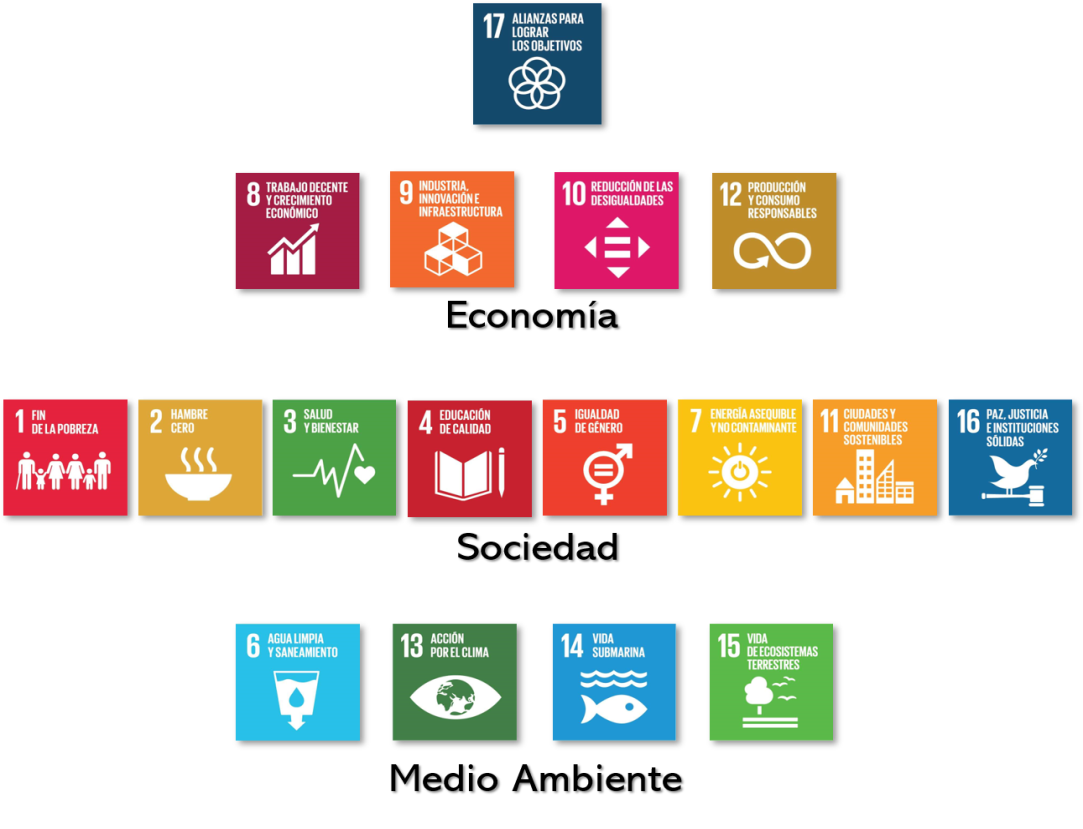 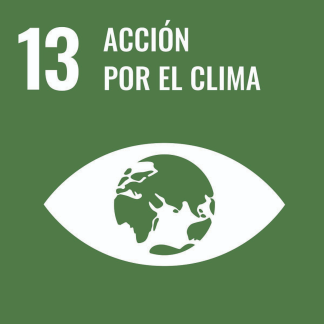 Objetivos Desarrollo Sostenible:   ODS 13 “Acción por el Clima”
Al 2017, los humanos han causado aproximadamente un calentamiento global de 1°C por encima de los niveles preindustriales.

   A nivel mundial, el nivel del mar promedio aumentó 20 cm desde 1880, y se proyecta que aumentará otros 30-122 cm para 2100.


   Para limitar el calentamiento a 1,5°C, las
   emisiones mundiales de CO2 deben disminuir en un 45% entre 2010 y 2030, y alcanzar el cero alrededor de 2050.
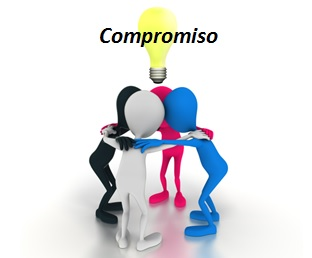 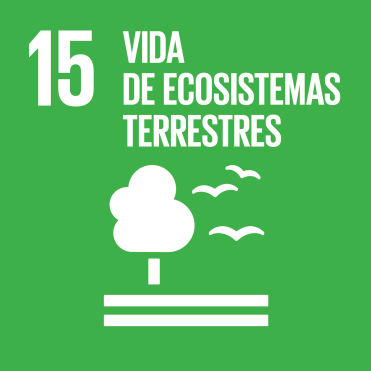 Objetivos Desarrollo Sostenible:   ODS 15 “Vida de Ecosistemas Terrestres”
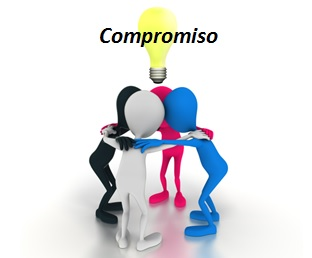 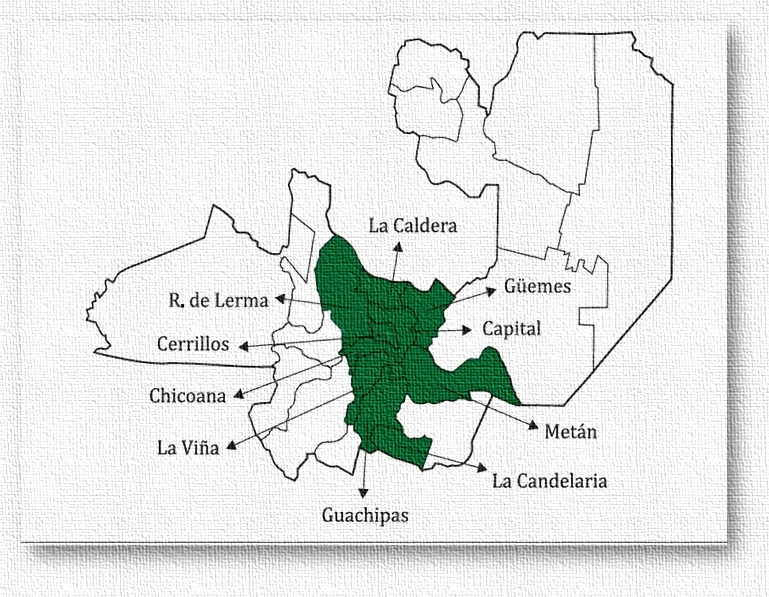 Municipios de las localidades tabacaleras.
Productores tabacaleros
Escuelas de las localidades de producción tabacalera.
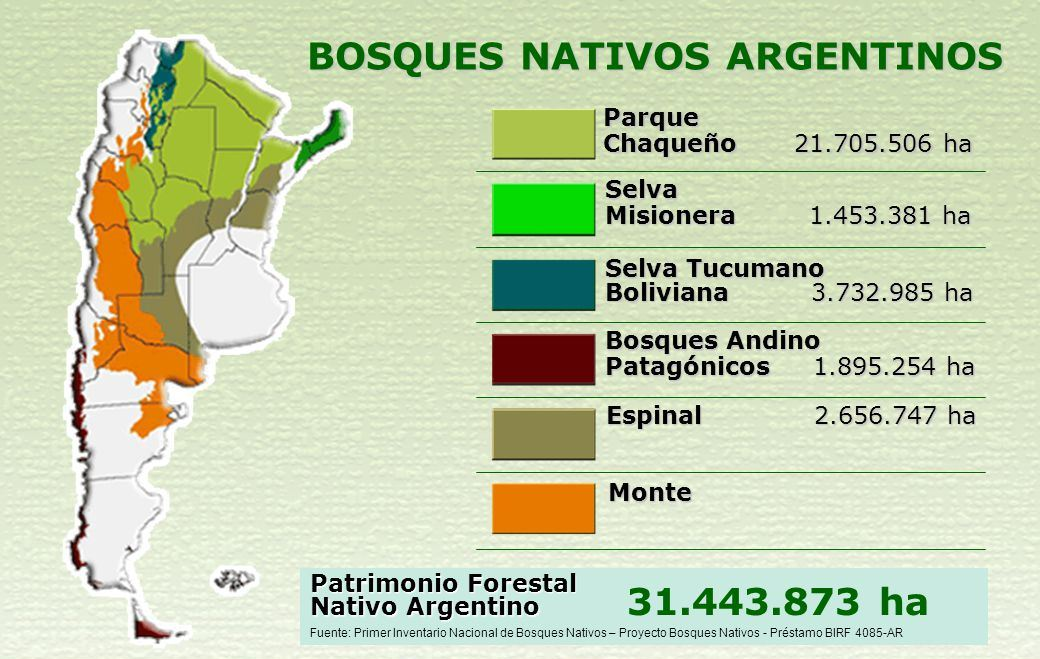 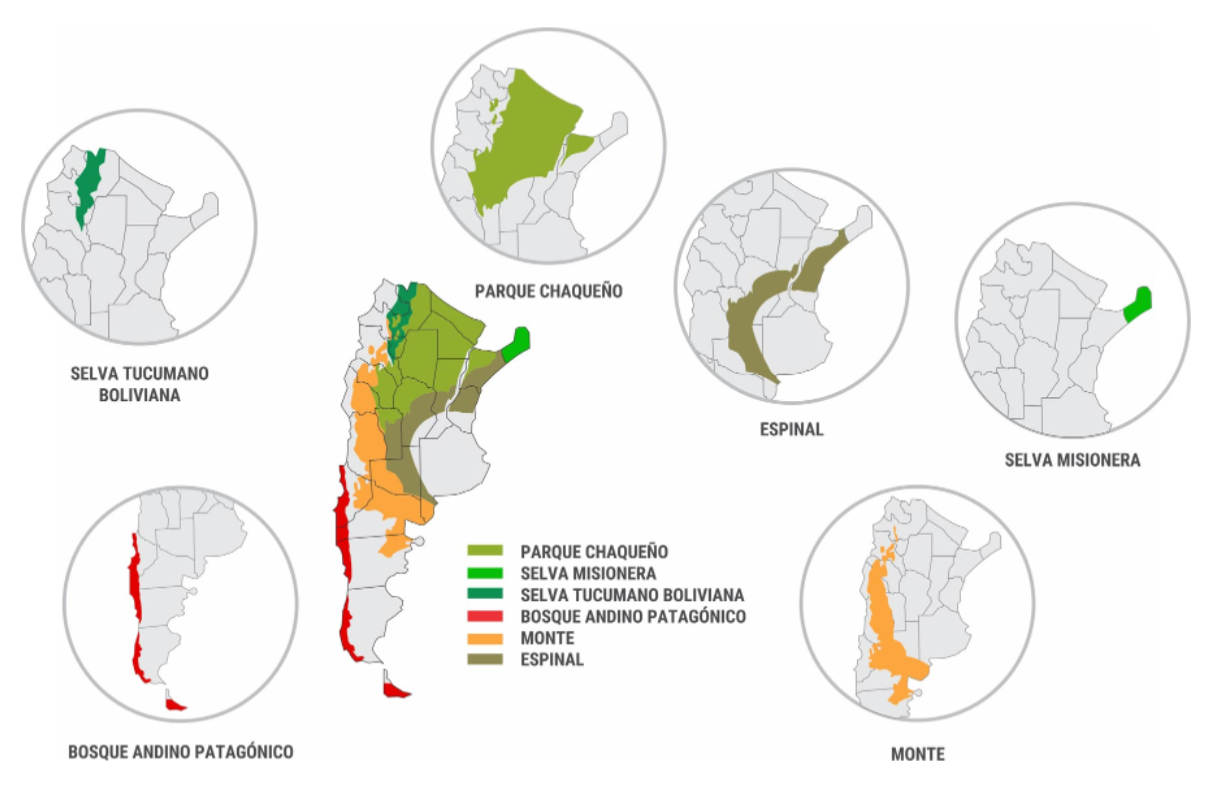 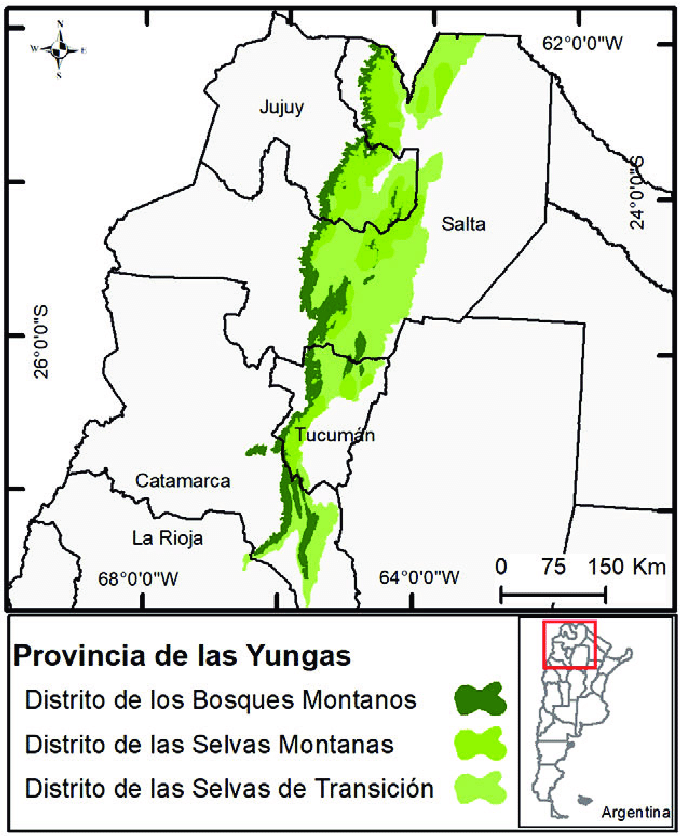 YUNGAS: 
 
Regiones  de bosque andino y selva de montaña, a lo largo del flanco oriental de los Andes centrales.

El bioma de yungas es fundamental para el equilibrio ecológico de gran parte de Sudamérica ya que por una parte sus selvas sirven de "corredor" latitudinal para el flujo de especies animales.

Se considera desde una altitud de 300 o 600 m s. n. m. hasta los 3000 o 3800 m s.
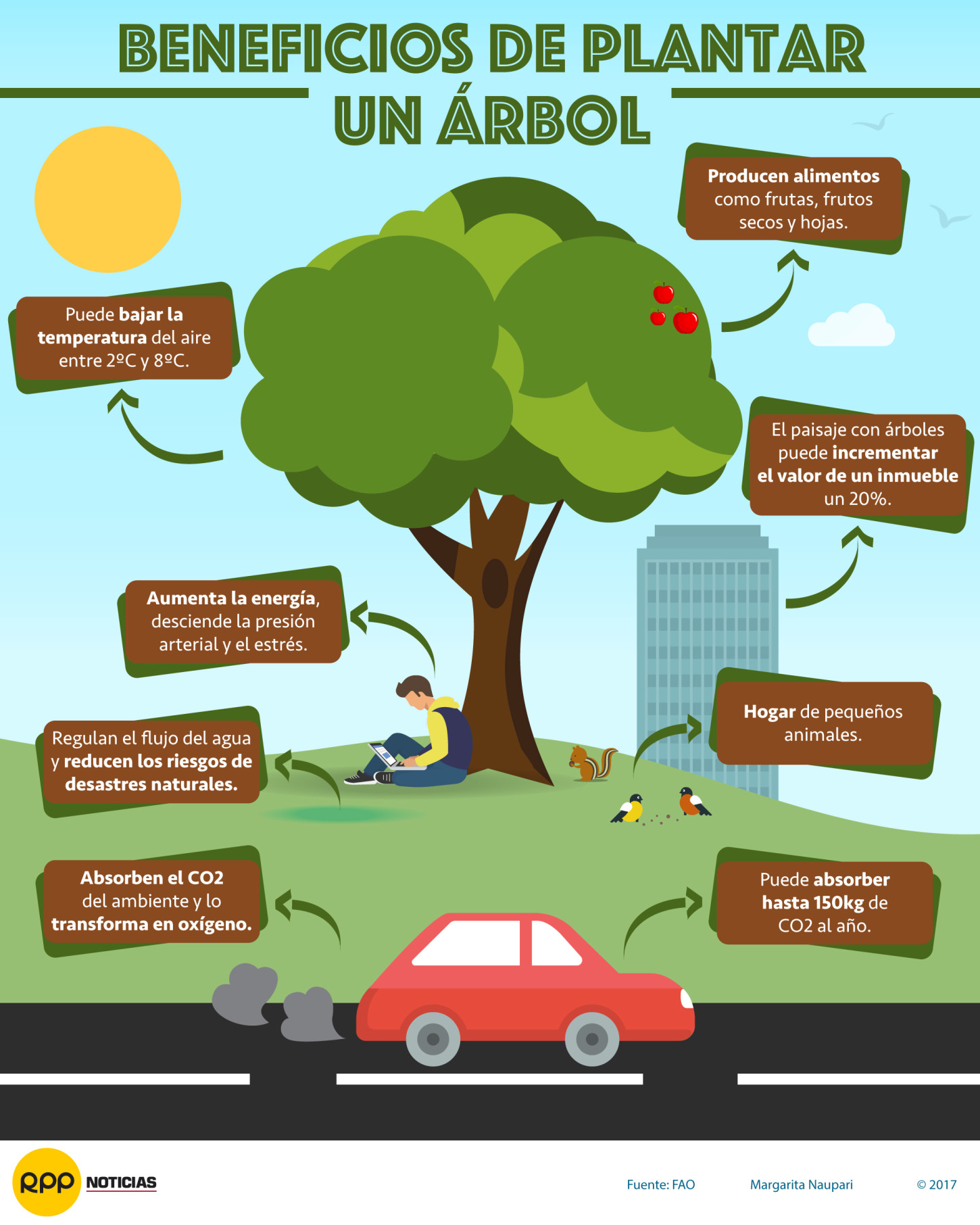 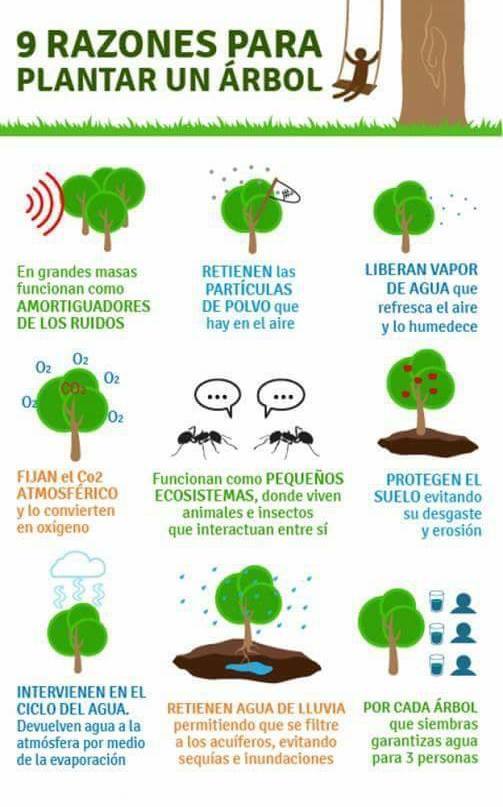 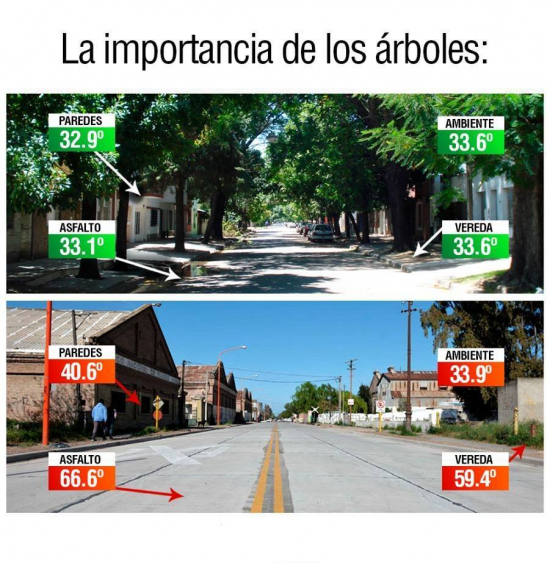 ¿QUE ES LA FORESTACION?
Es la Plantación o siembra de especies arbóreas sobre un suelo donde no hubo previamente selva nativa o bosques cultivados. 
(Si existió y se inicia una nueva actividad forestal se denomina REFORESTACIÓN.)
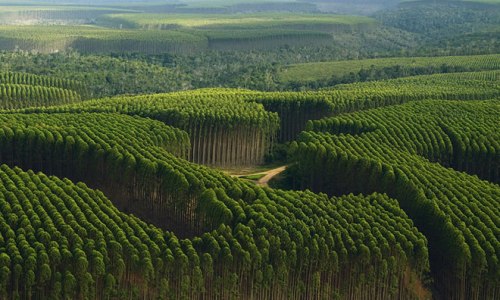 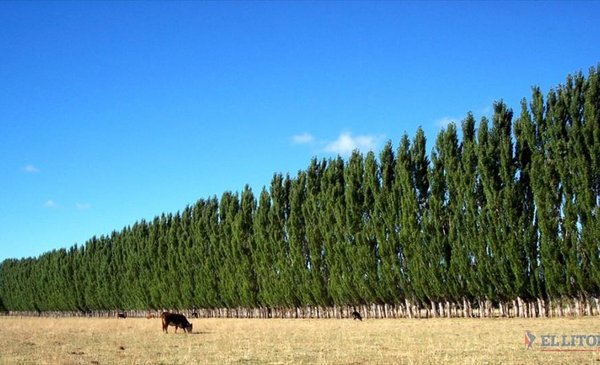 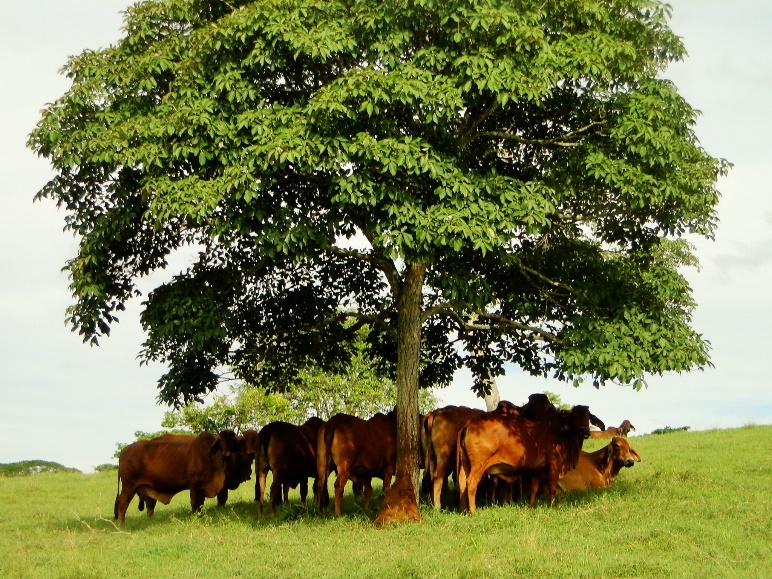 ESPECIES PRODUCIDAS EN EL VIVERO DEL PROGRAMA
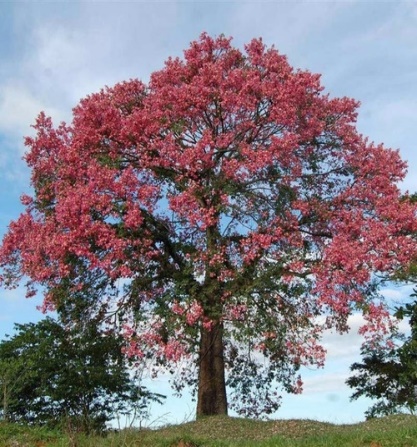 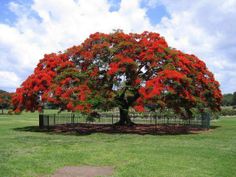 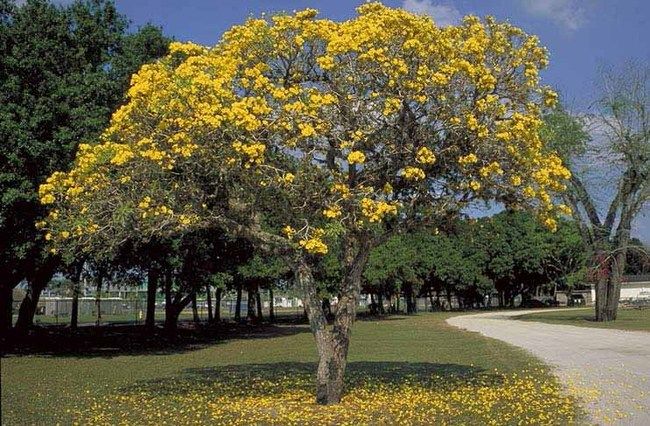 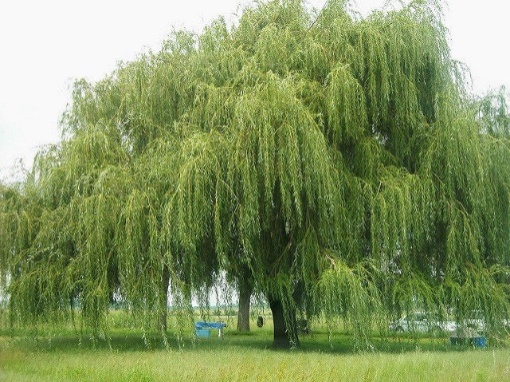 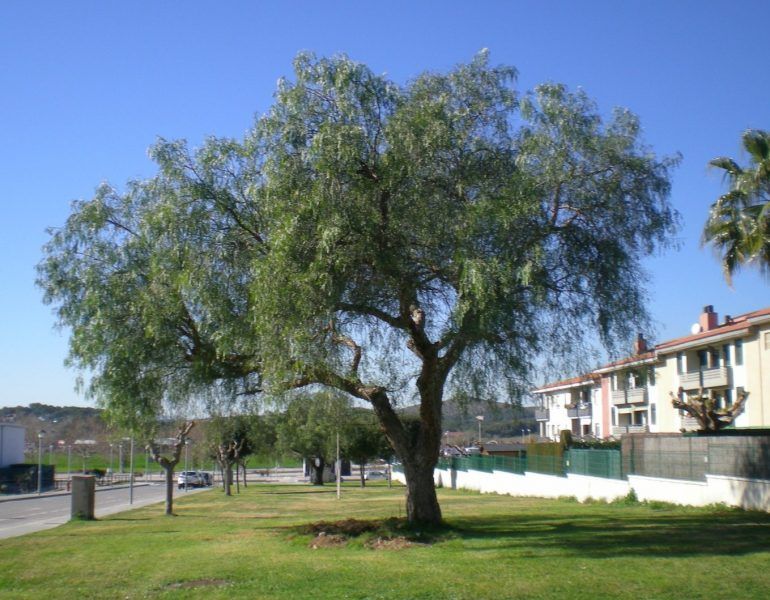 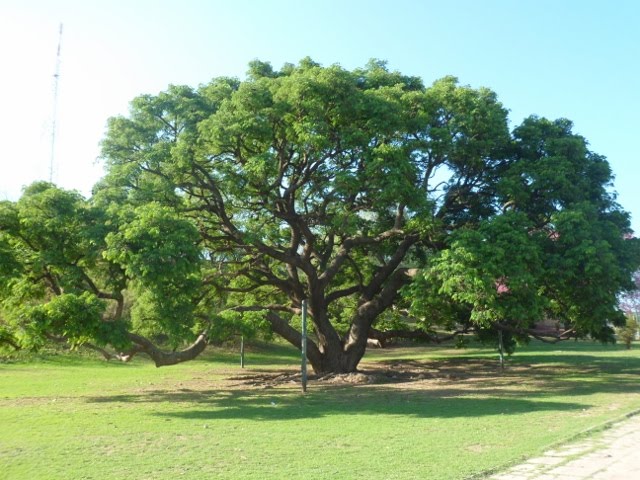 MOLLE  (Schinus areira L.)   (Nativa)
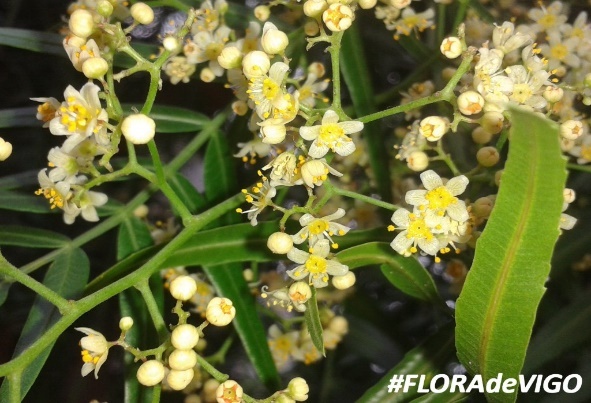 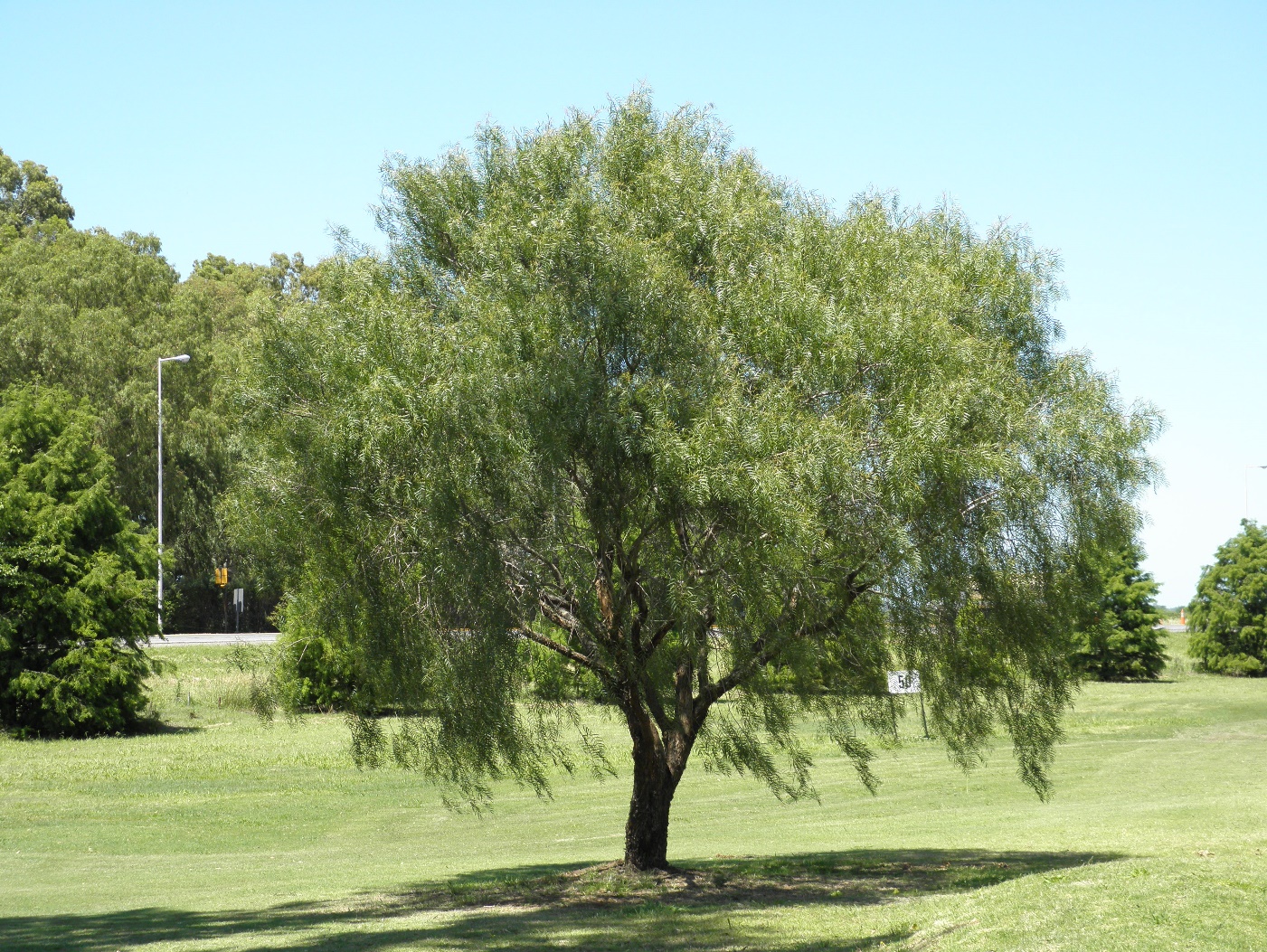 FLOR
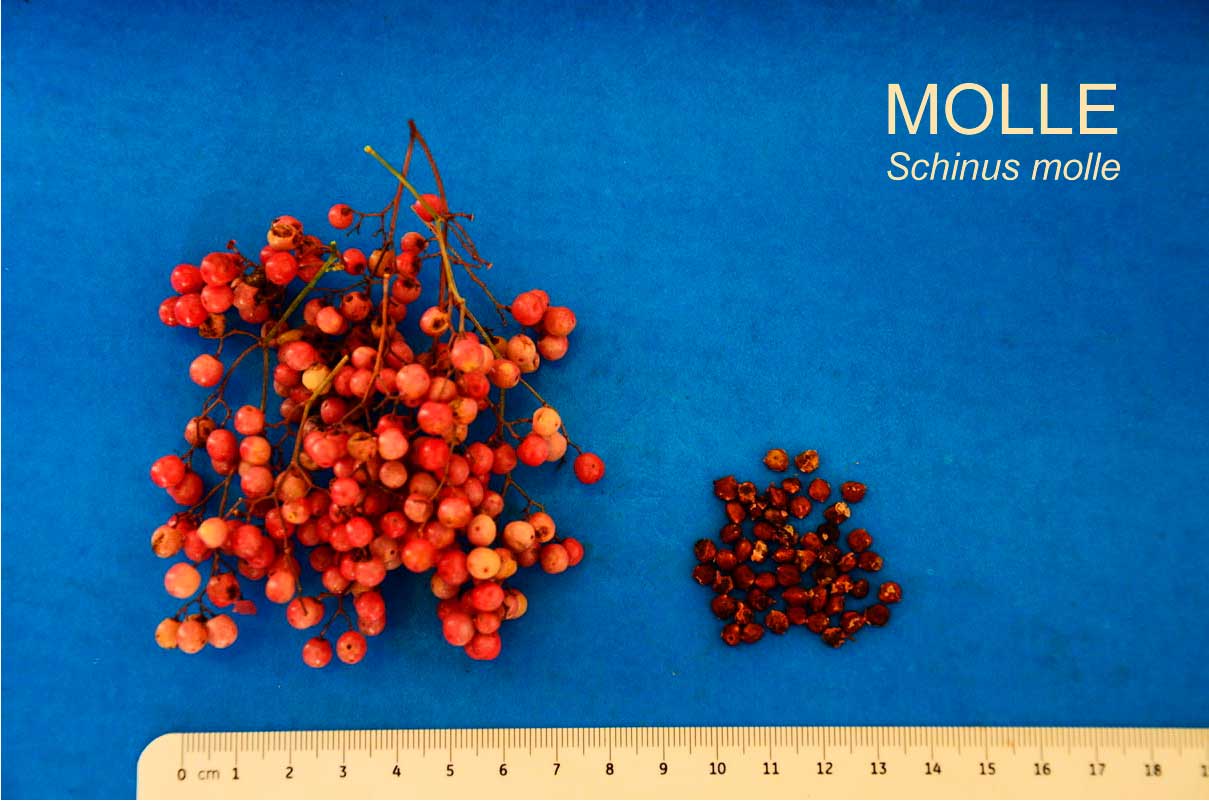 FRUTO Y SEMILLAS
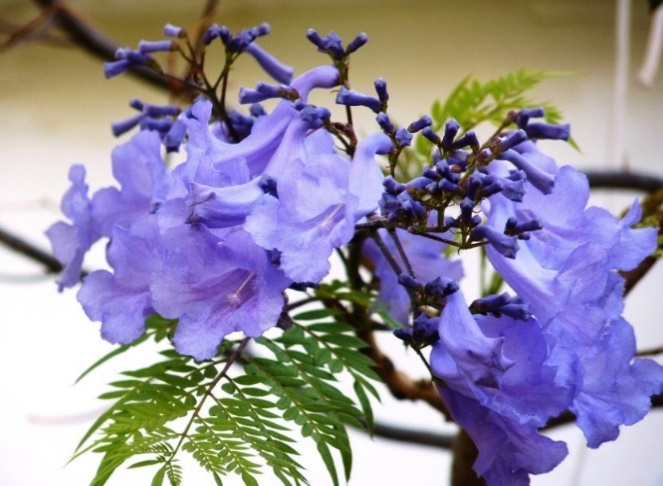 JACARANDÁ (Jacaranda mimosifolia D. Don)  (Nativa)
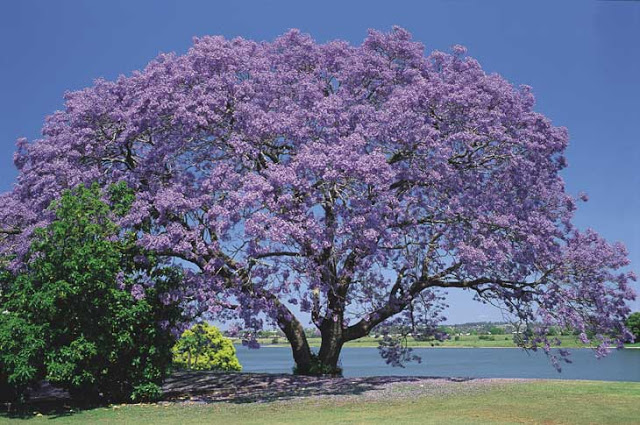 FLOR
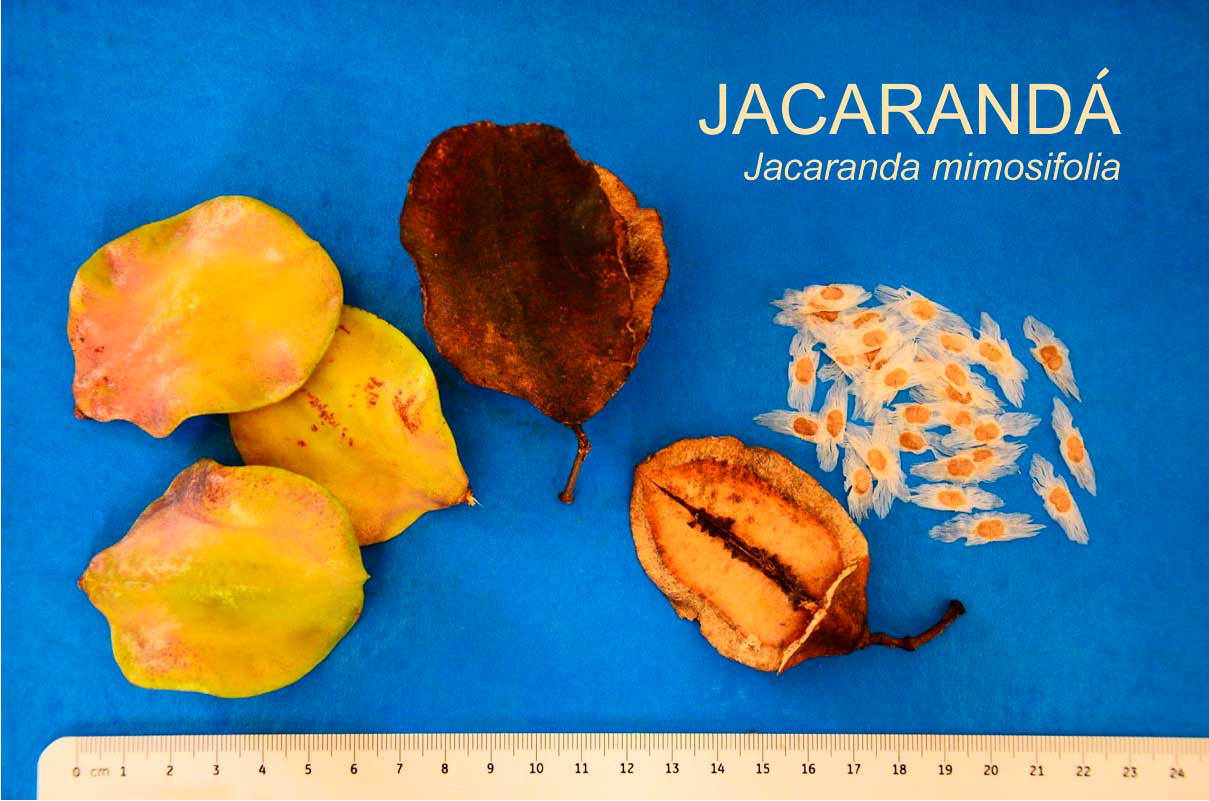 FRUTO Y SEMILLAS
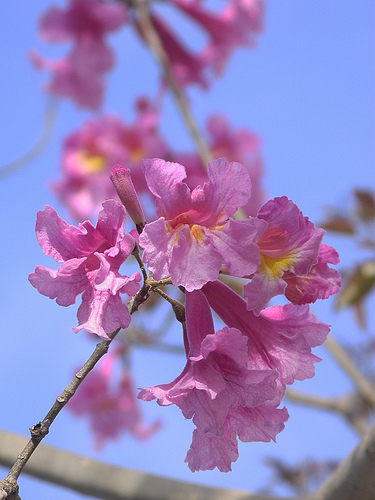 LAPACHO ROSADO (Handroanthus impetiginosus Mart. Ex DC. Standl.)      (Nativa)
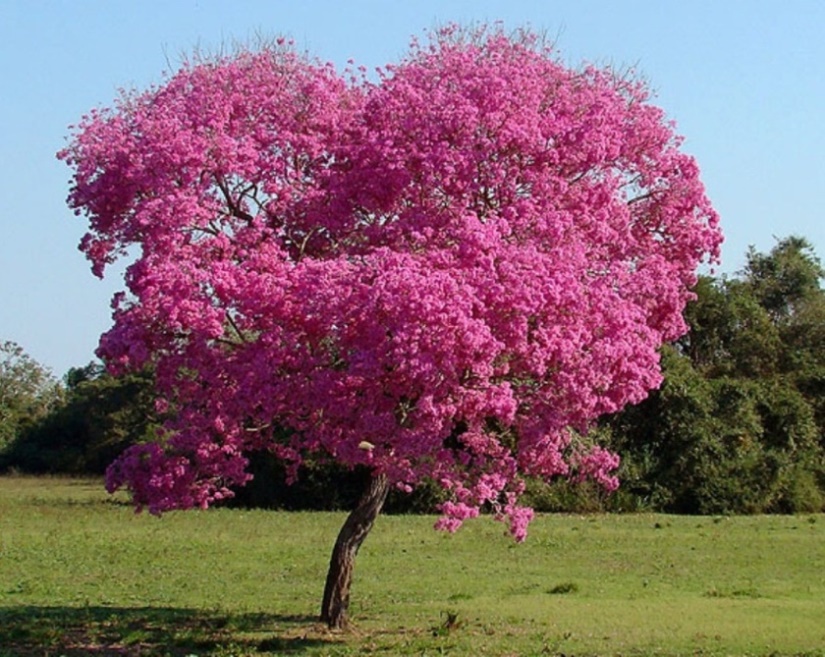 FLOR
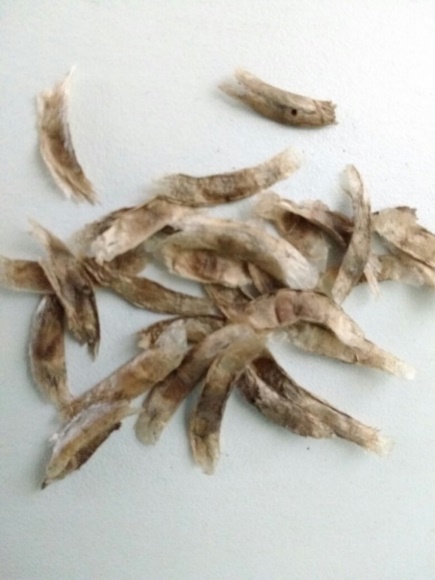 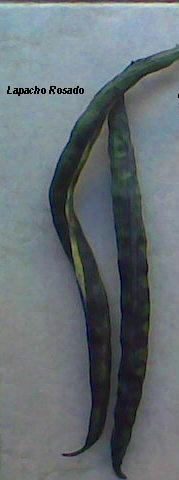 FRUTO Y SEMILLAS
SAUCE LLORÓN (Salix  Babylonica L.) (Nativa)
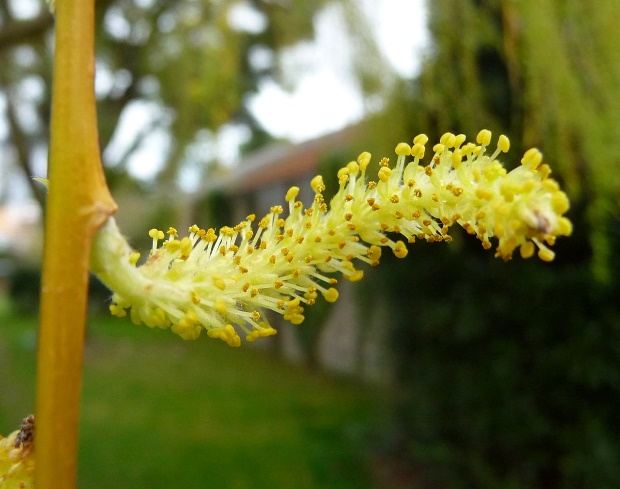 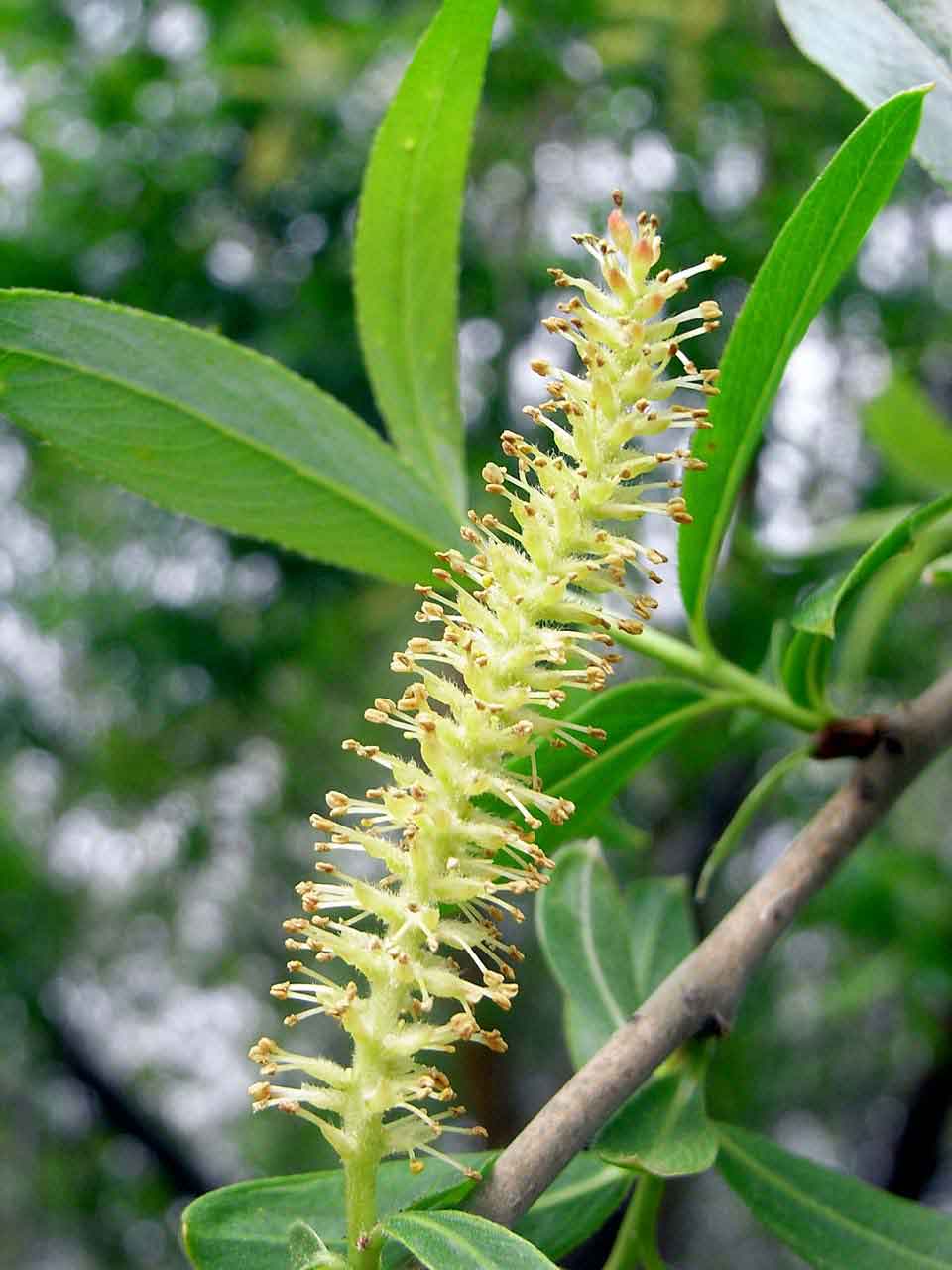 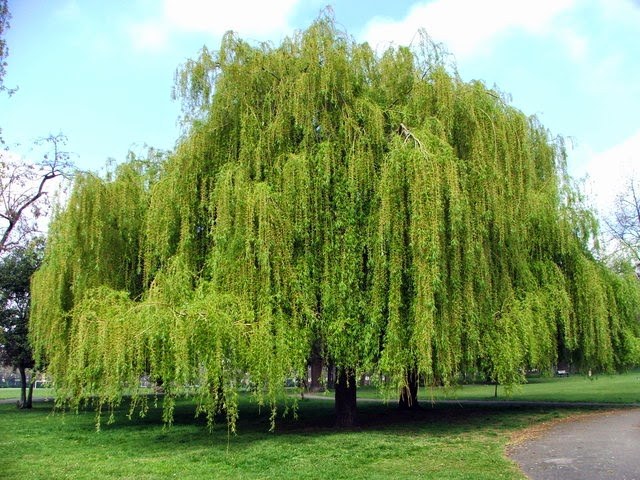 FLOR
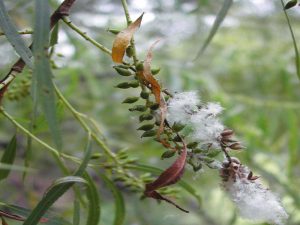 FRUTO Y SEMILLAS
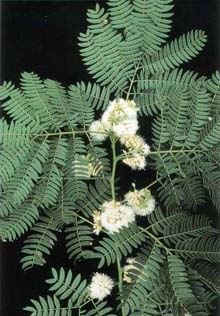 PACARÁ o TIMBÓ  (Enterolobium contortisiliquum  Vell. Morong) (Nativa)
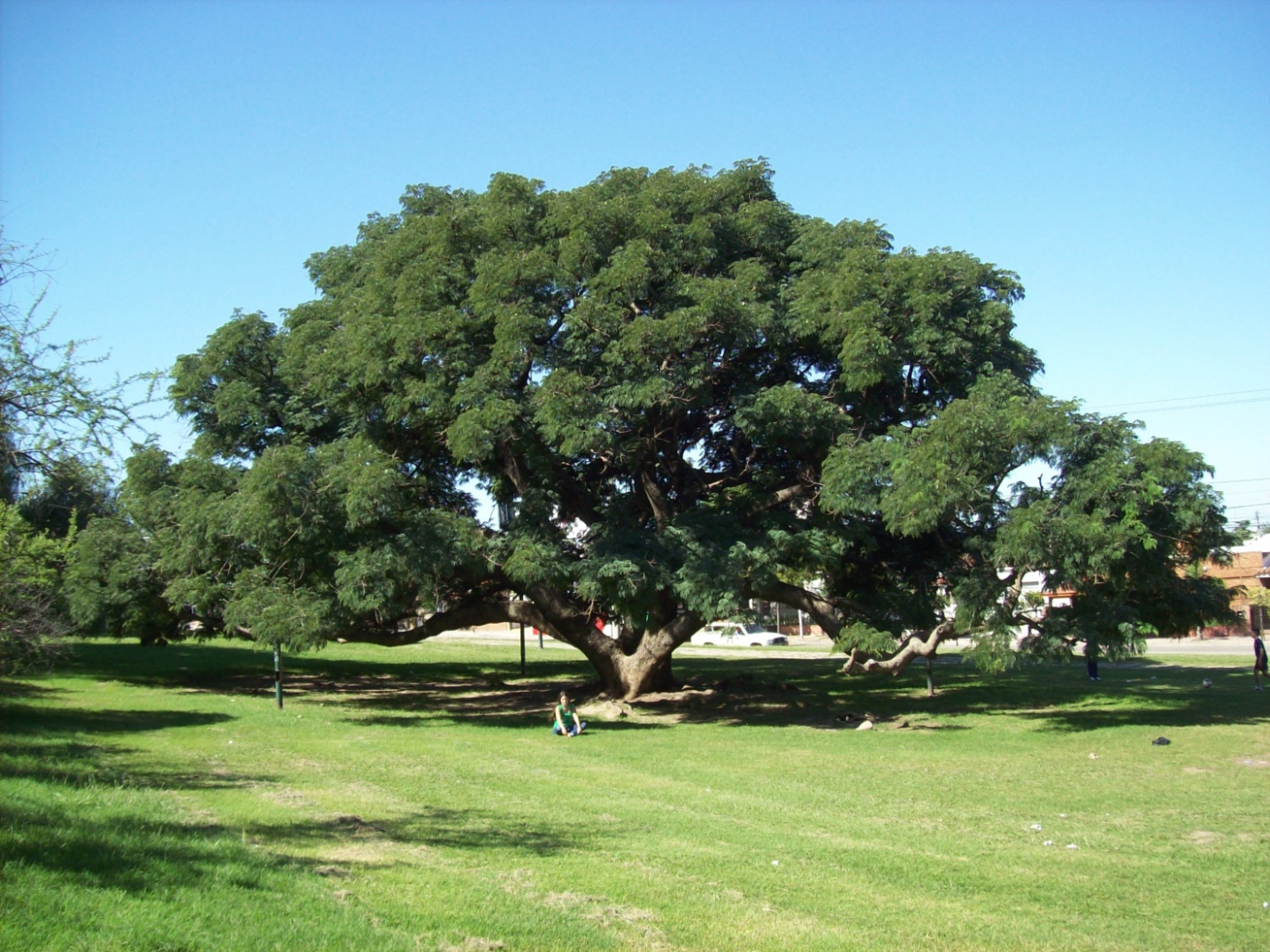 FLOR
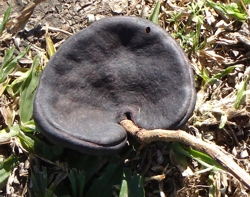 FRUTO Y SEMILLAS
Palo Borracho Rosado (Ceiba Speciosa) (A.St.-Hil.) Ravenna, 1998
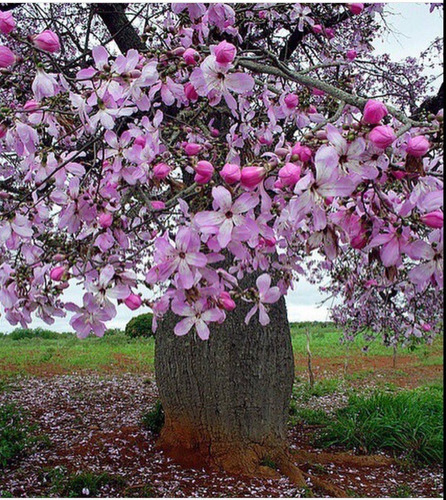 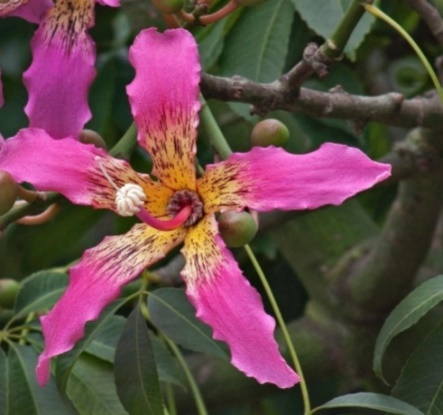 FLOR
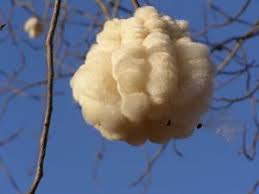 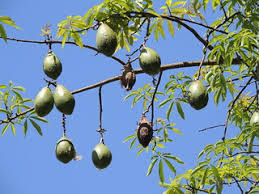 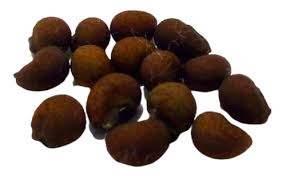 FRUTO Y SEMILLAS
Jabonero de la China (Koelreuteria paniculata) Laxm.
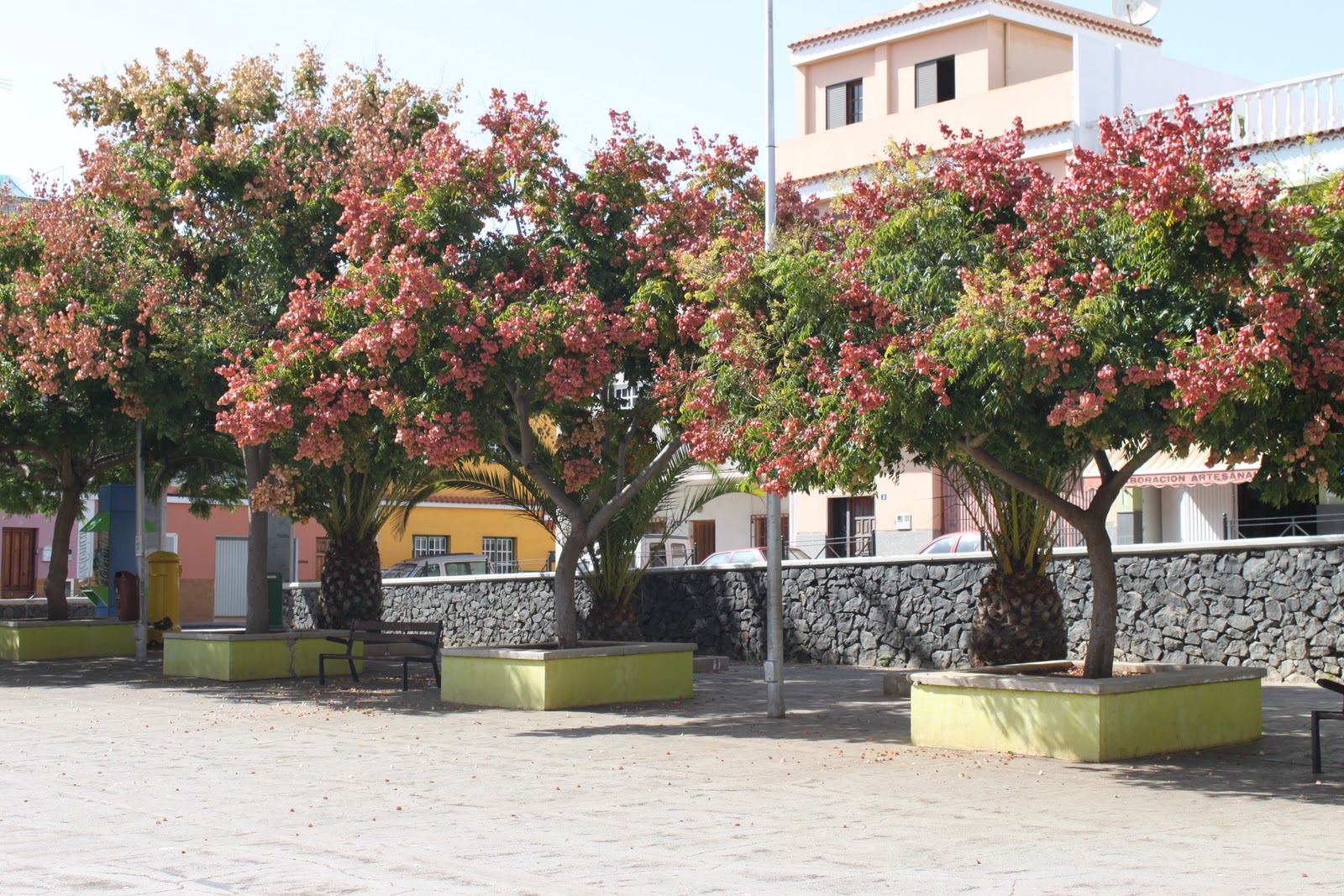 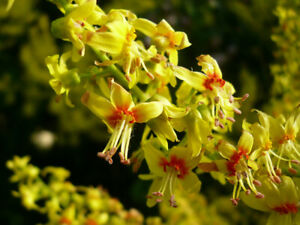 FLOR
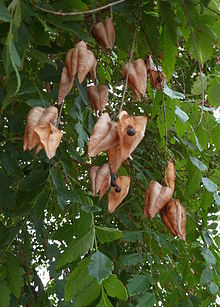 FRUTO Y SEMILLAS
FRESNO (Fraxinus americana) (Exótica)
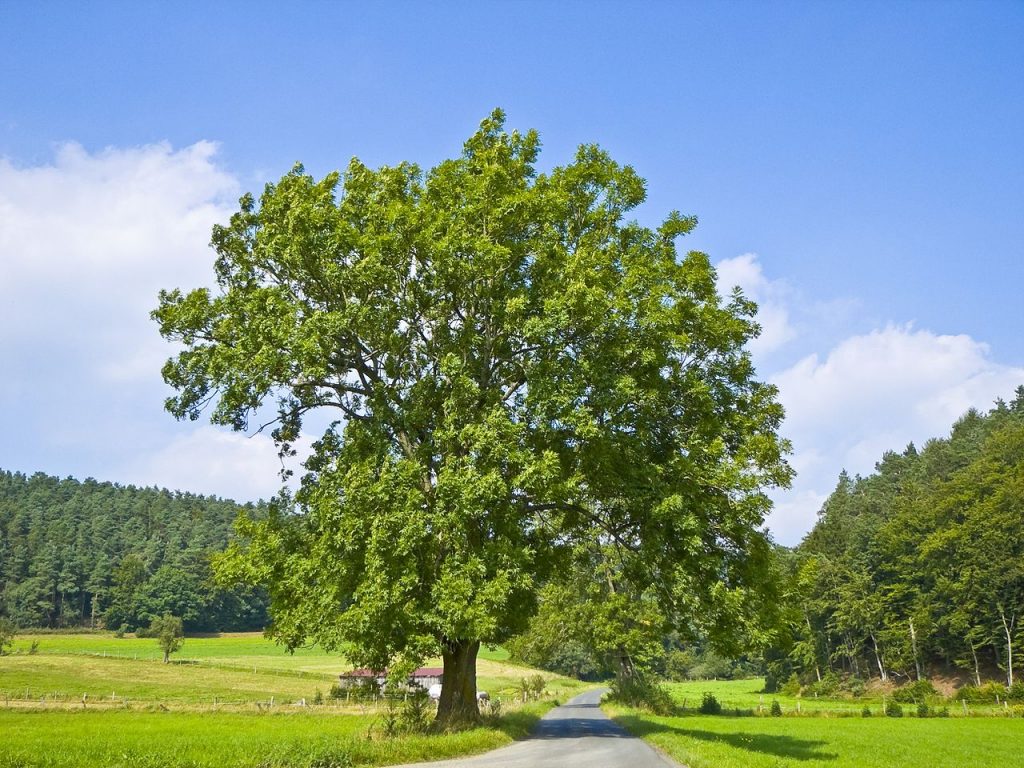 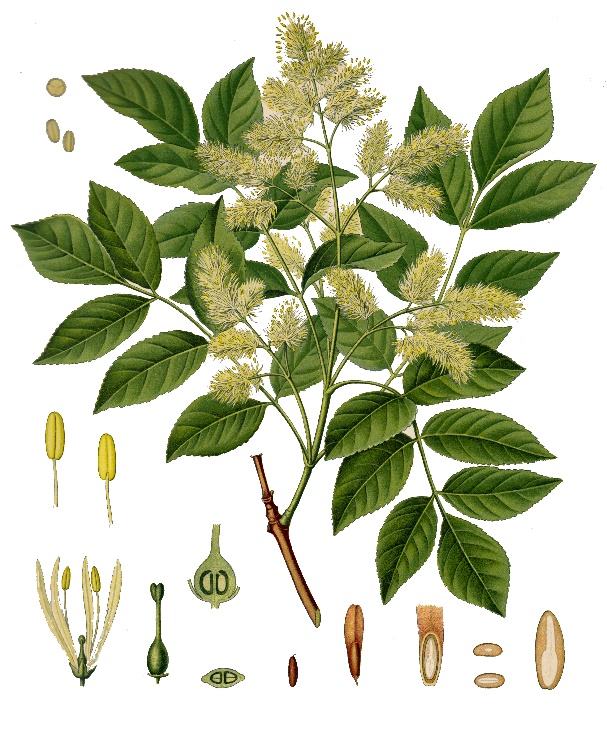 FLOR
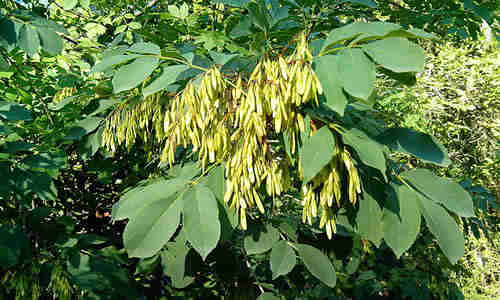 FRUTO Y SEMILLAS
Braquiquito (Brachychiton populneus)(Schott & Endl.) R.Br. (EXOTICA)
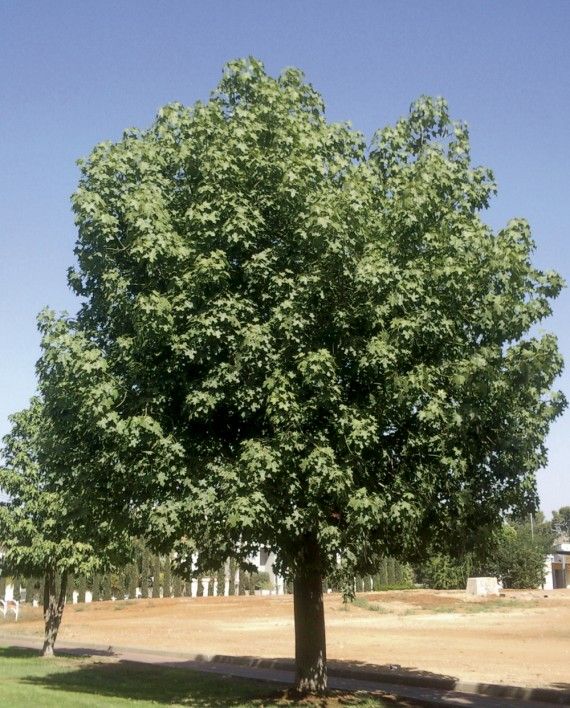 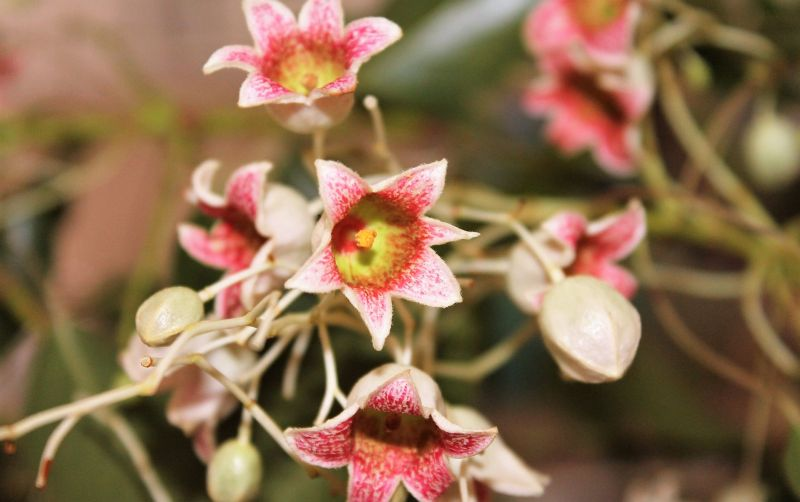 FLOR
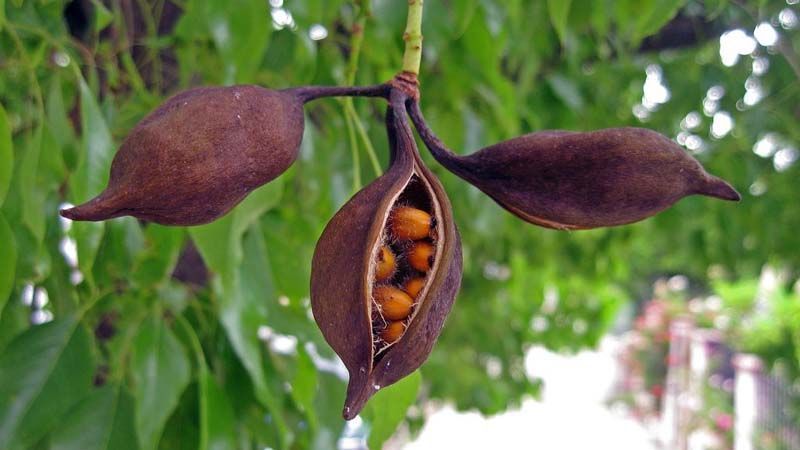 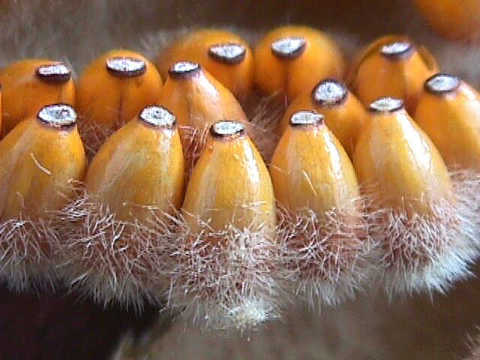 FRUTO Y SEMILLAS
Como plantar un árbol
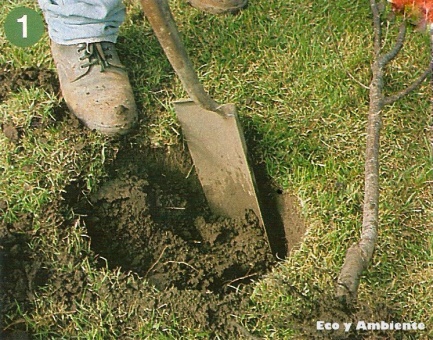 Cavar un hoyo del doble del tamaño del pilón del plantín, luego inundar ese agujero.
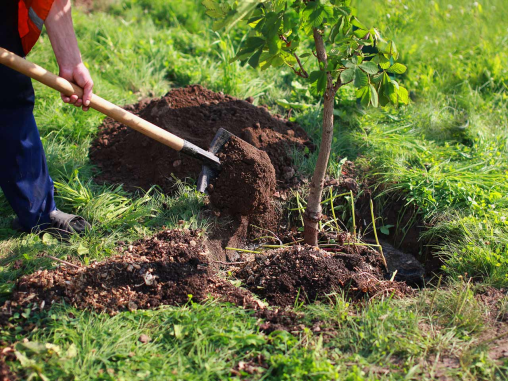 Retirar la bolsa negra y colocar el plantín. (sin manipular demasiado las raíces) Agregarle tierra apisonando (no demasiado fuerte)
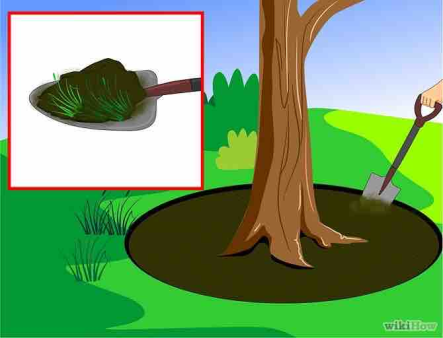 Formar un cantero para regar hasta la temporada de lluvias. (una vez por semana)
Método para lograr que las raíces adquieran mayor profundidad
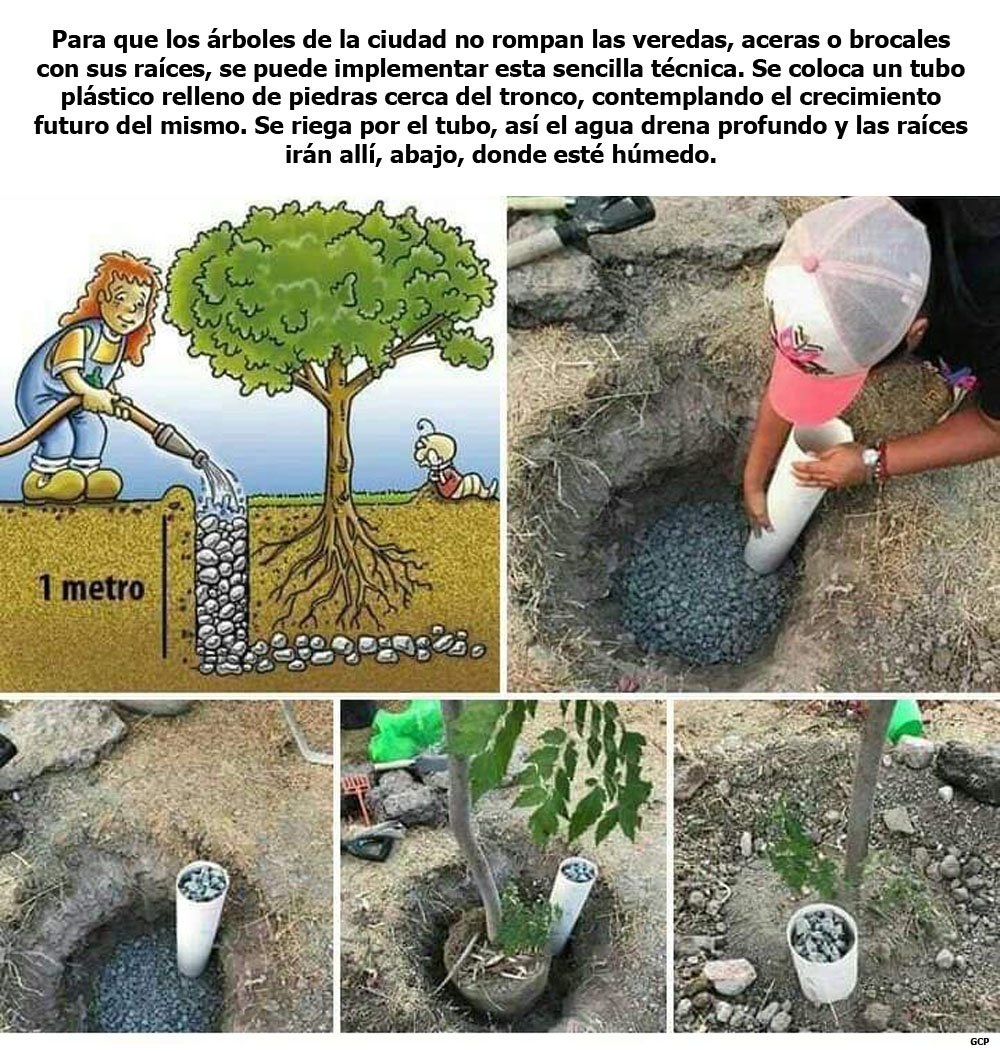 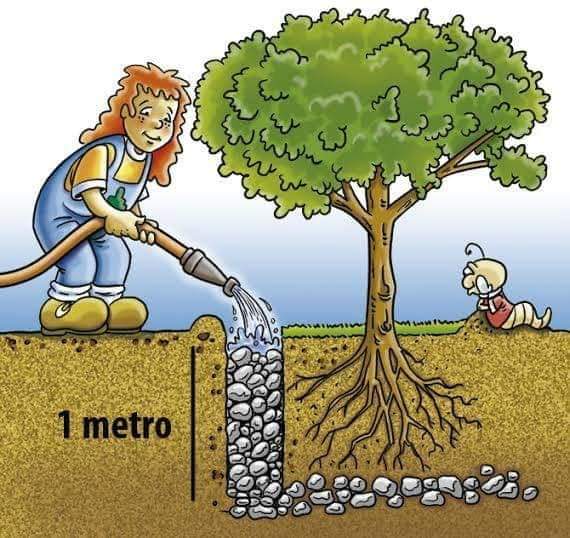 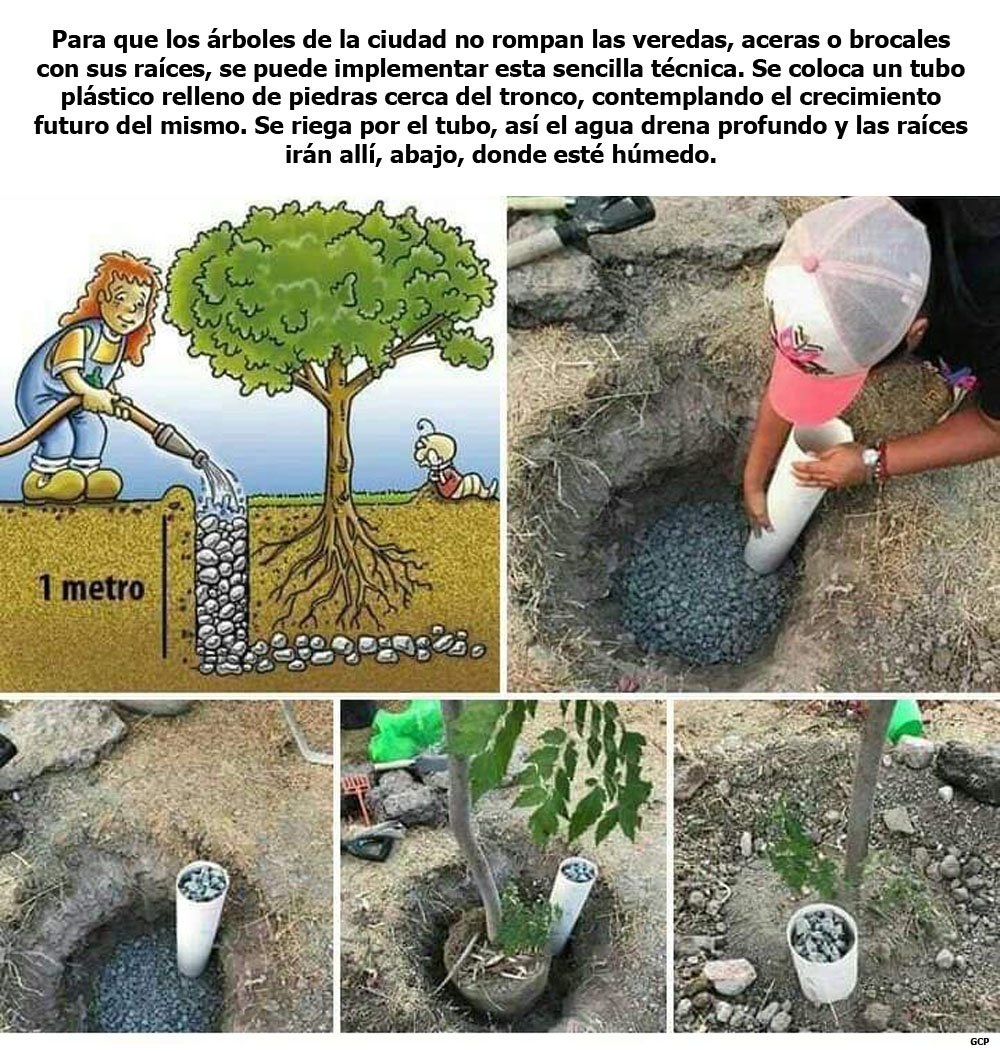 MUCHAS GRACIAS
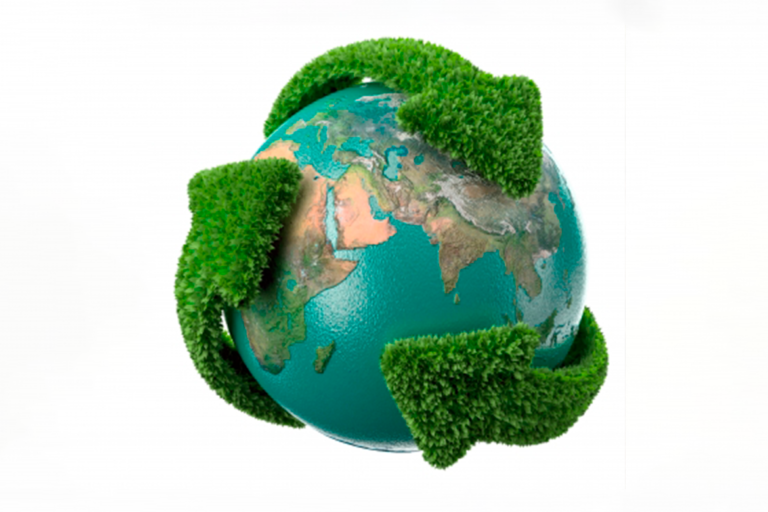 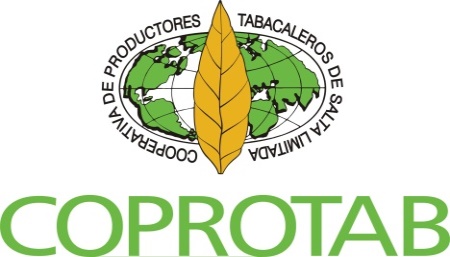 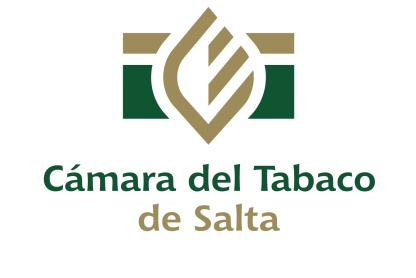